Презентація на тему: ”  Країни Азії . Індія ”
Підготували студентки групи 12-ш:      1.Каминіна  Дар’я                                   2.Коротиш  Валерія                                3.Курманова  Анна                                 4.Ліпінська  Ганна                                  5.Папакиця  Яна                                      6.Рудакова   Юлія                                   7.Сирота  Олена
Республіка Індія
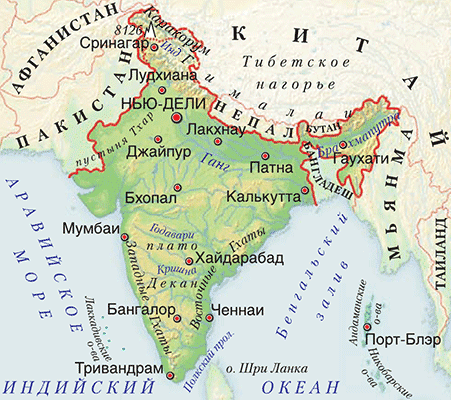 Географічне положення і клімат
Клімат цієї країни такий різноманітний через особливості її розташування. Індія простягнулася з півночі на південь на 3000 кілометрів, а з заходу на схід - на 2000. Перепад висот становить близько 9000 метрів. Країна займає майже весь величезний півострів Індостан, омивається теплими водами Бенгальської затоки і Аравійського моря.
Клімат Індії відрізняється великою різноманітністю. Можна виділити чотири його типи: сухий тропічний, вологий тропічний, субекваторіальний мусонний і високогірний. І в той час, коли на півдні починається пляжний сезон, в горах настає справжня зима, і температура опускається нижче нуля. Є райони, де майже цілий рік йдуть дощі, а в інших рослини страждають від посухи.
Природні ресурси
Індія - це єдина в усьому світі держава, яка має в своєму розпорядженні великими природними ресурсами. Країна має великі запаси залізної, марганцевих руд і багато чого іншого. Корисні копалини Індії різні і поклади їх невичерпні. Але, як і в інших країнах, у Індії є і певні проблеми, які поступово вирішуються
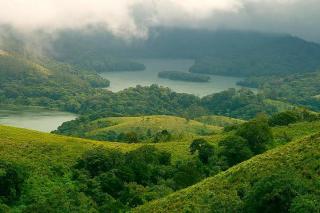 Господарство   Індії
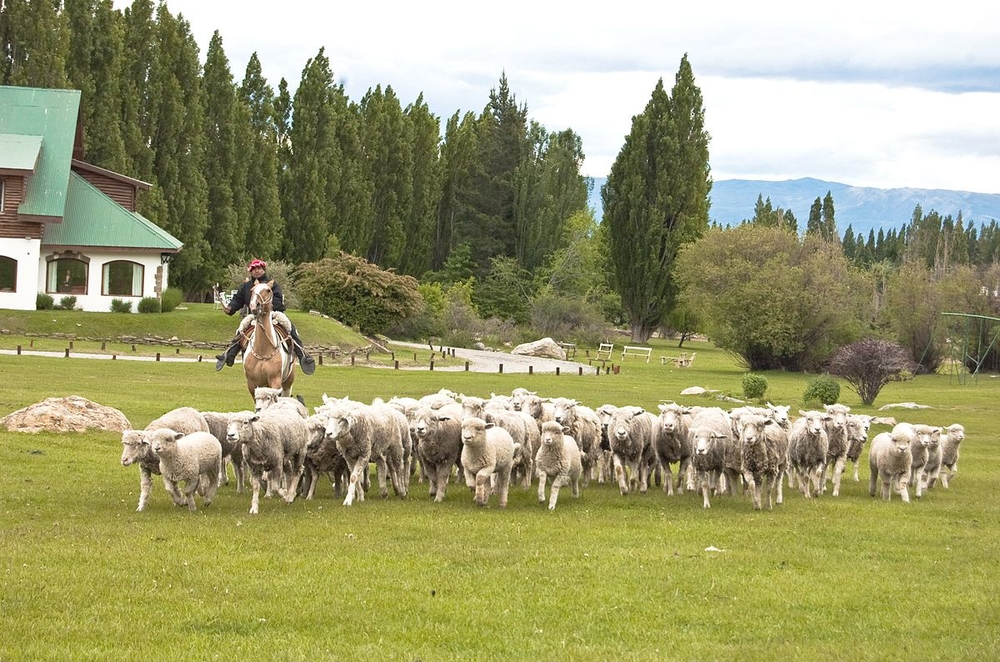 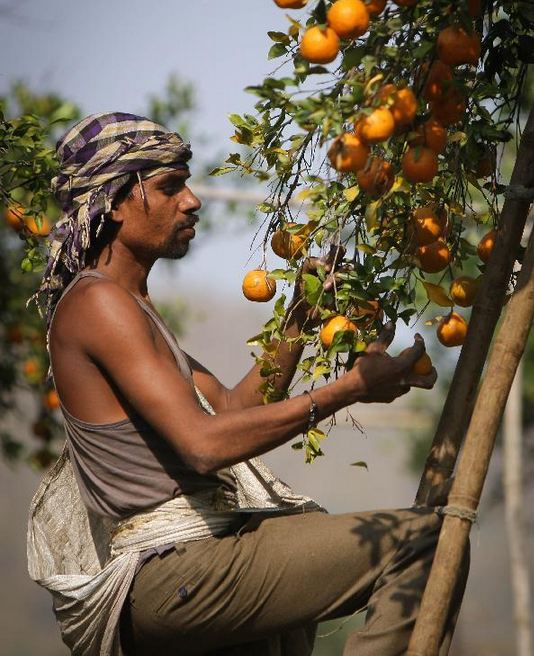 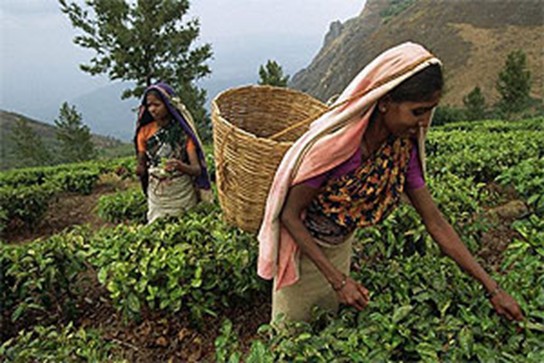 Населення Індії
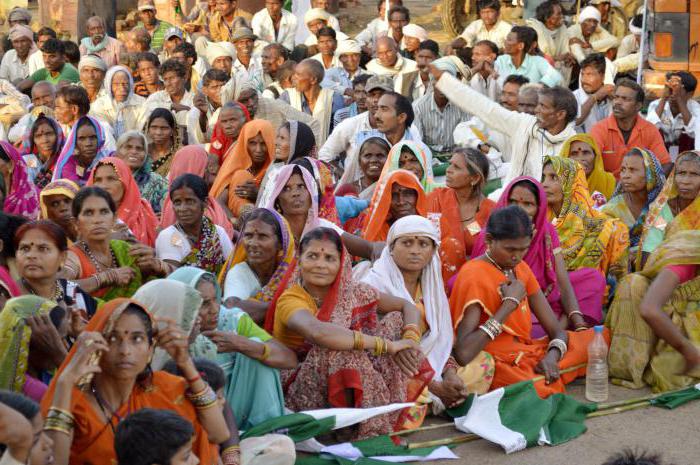 Символіка
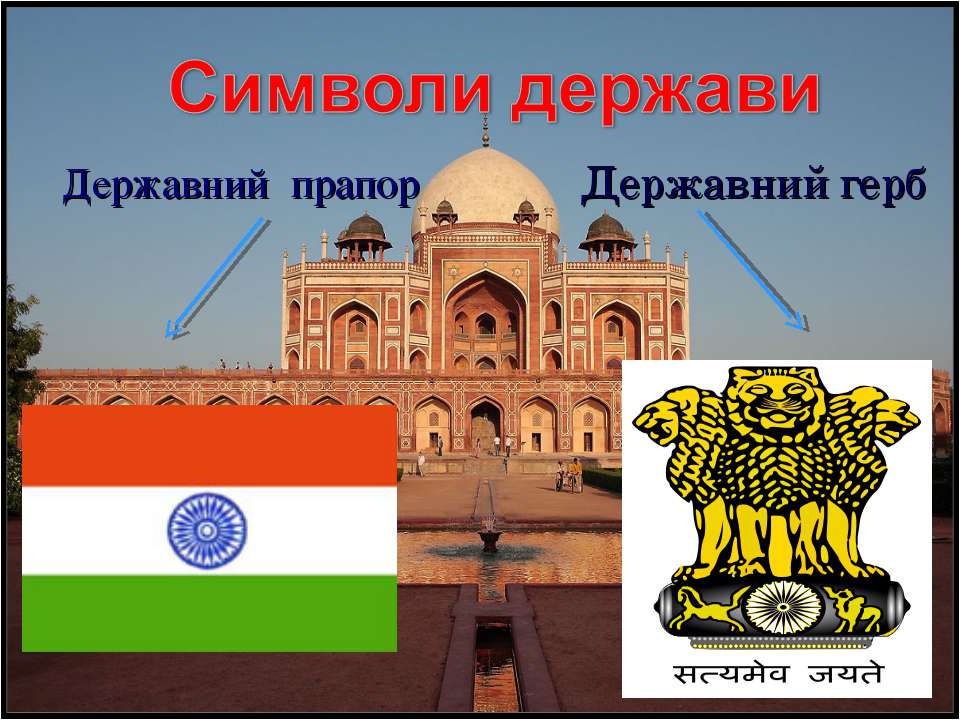 Національний одяг
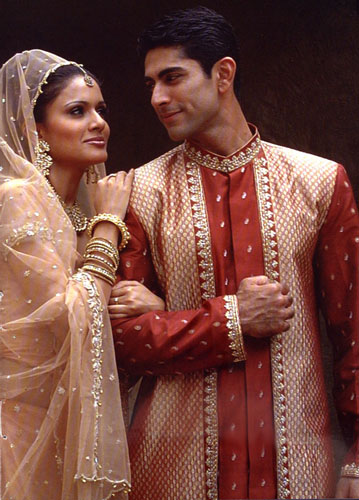 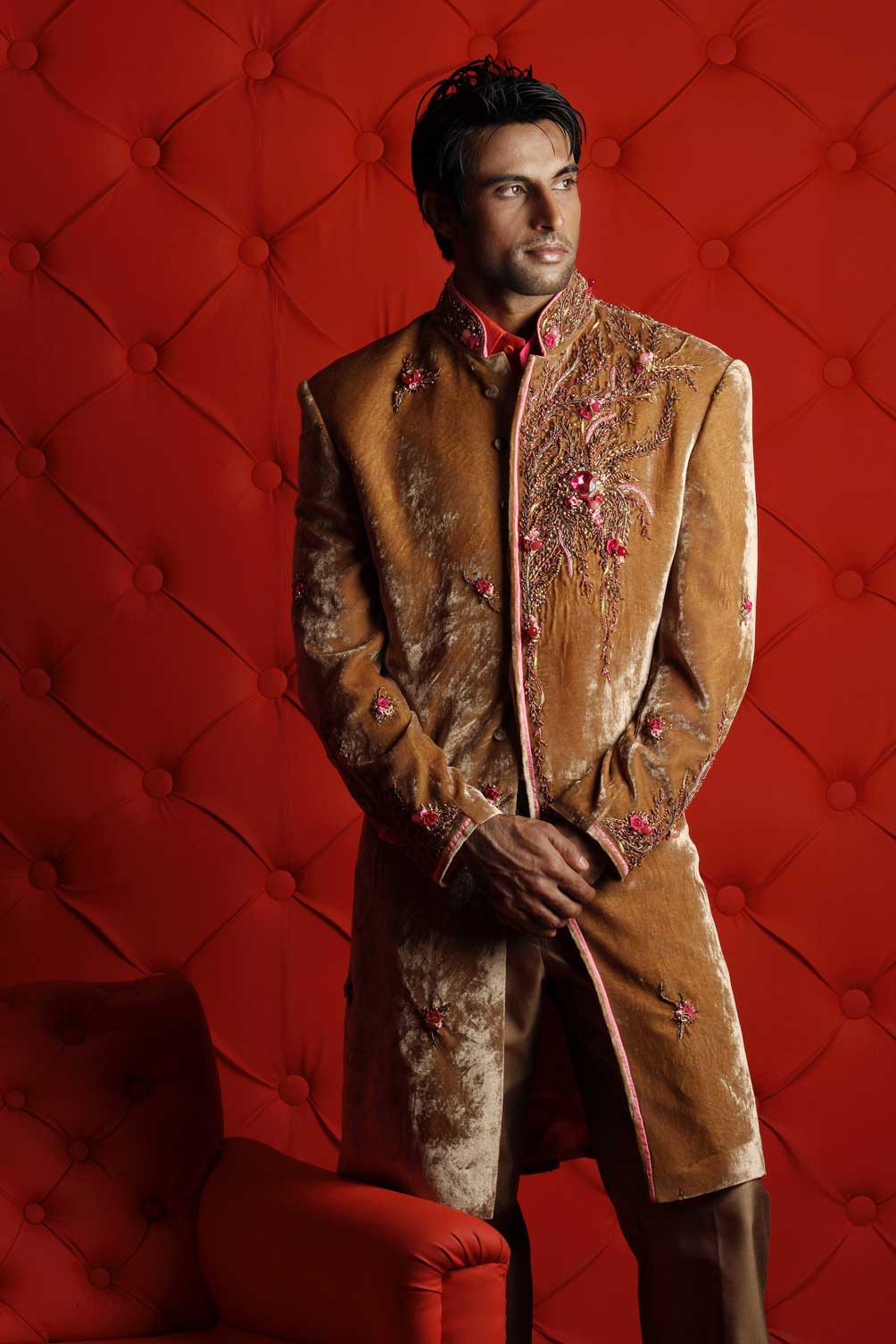 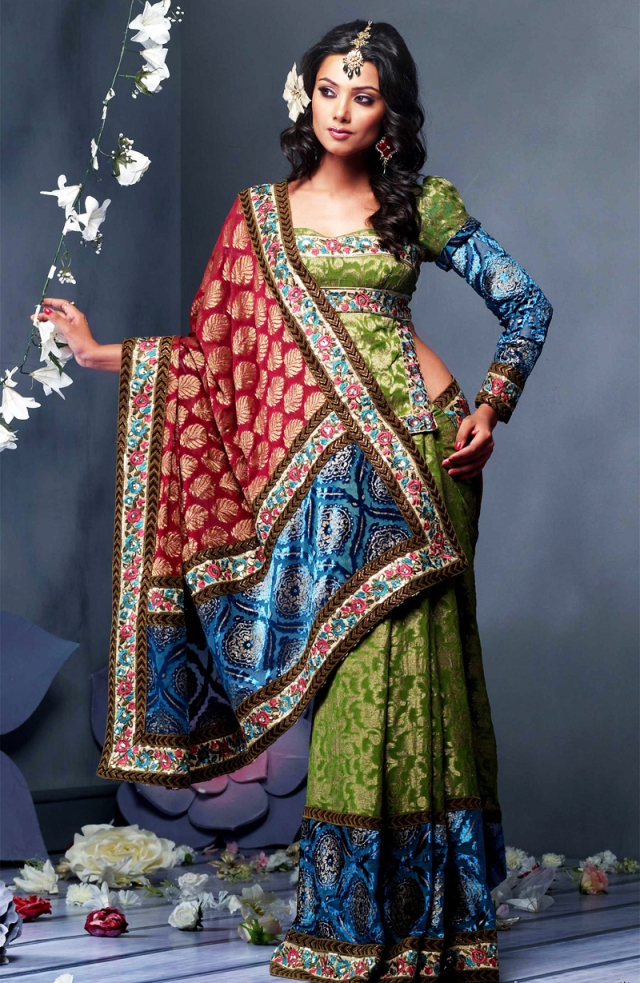 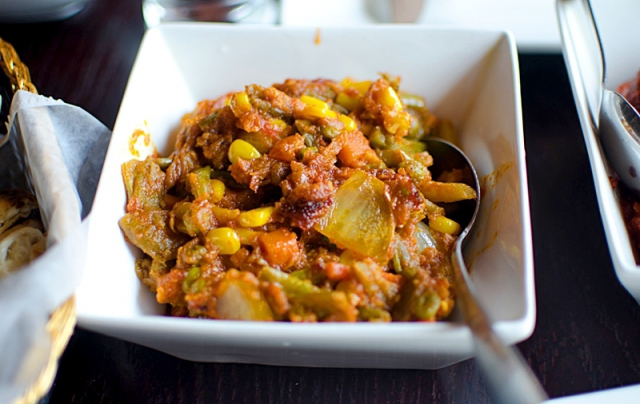 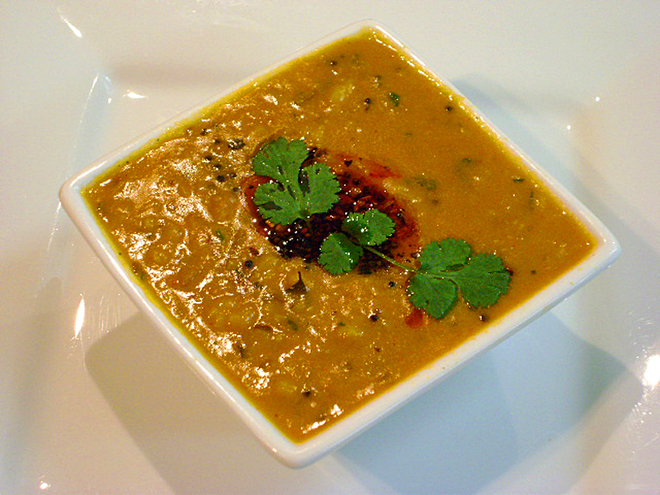 Національна кухня
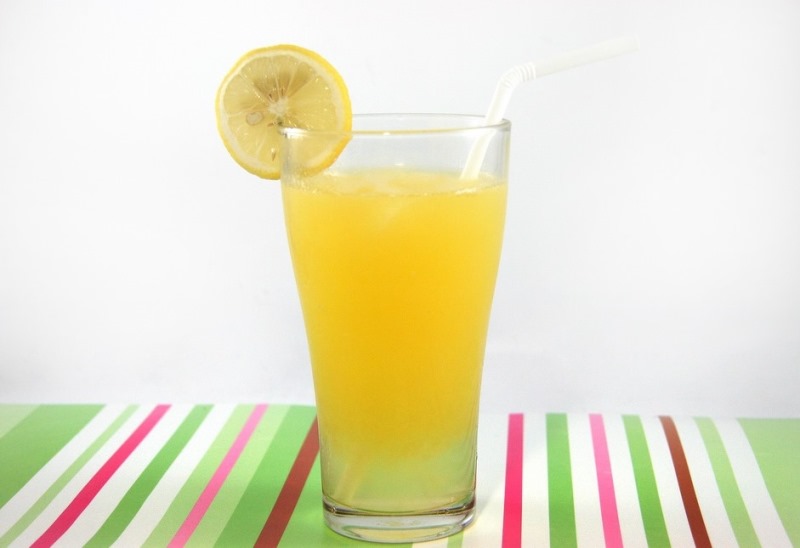 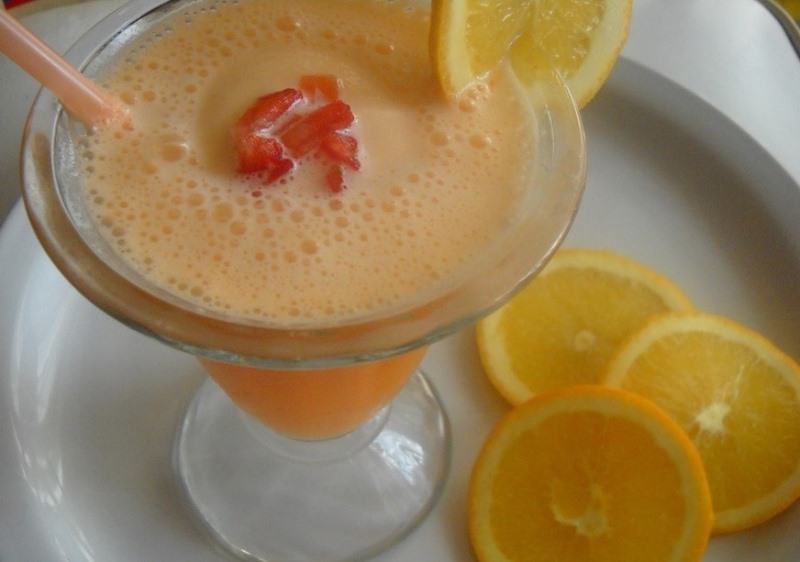 Культура Індії.
Індійська культура є однією з найстаріших і найрізноманітніших культур світу. Це має вирішальне значення для всієї Південної і Південно-Східної Азії. Вірування й релігії відіграють в Індії значну роль, це країна походження кількох світових релігій (індуїзм, буддизм, джайнізм, сикхізм) які своїм впливом формували культуру цієї країни. Майже незліченна мовна різноманітність і численні народності також впливали на специфіку та культурні особливості Індії. Країна не залишалася й поза загальними світовими тенденціями завдяки впливу ісламу та через європейські колоніальні держави, котрі також залишили свій слід в культурі Індії
Релігія
1.Буддизм                                                                              2.Джайнізмзм
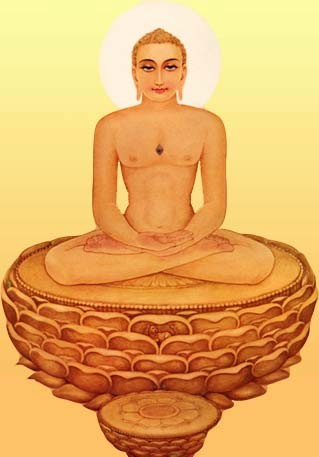 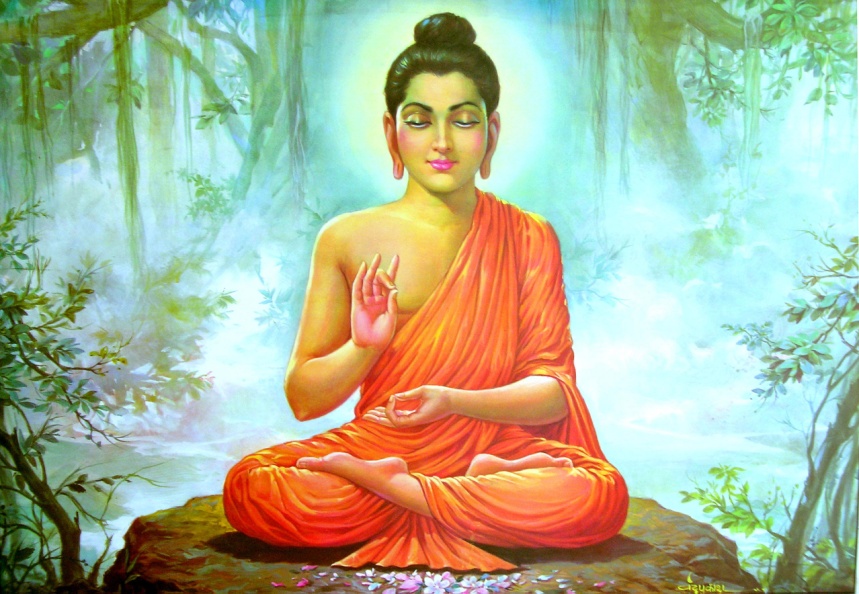 Дякуємо за увагу!